Розробка системи підбору мінеральних вод для індивідуального вживання
Над роботою працювали:
Супрун Вікторія
Макаренко Мирослава
Петрунько Тетяна

Науковий керівник:
Шаповалов Євген Борисович
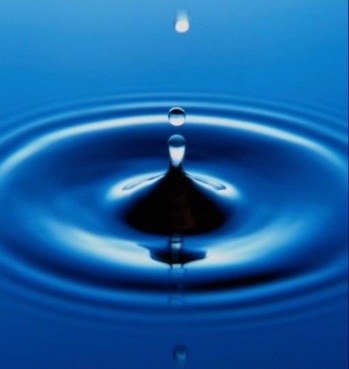 Завдання роботи
провести аналіз ринку мінеральних вод та визначити основні їх класифікації;
ознайомитись з властивостями мінеральних вод, які визначають індивідуальність вживання води;
визначити методи контролю за індивідуальними параметрами; 
визначити відповідність показників, вказанних виробником;
розробити рекомендації щодо вживання різних видів мінеральних вод.
Гіпотеза
Кожна мінеральна вода підходить людям з певними фізіологічними характеристиками
Класифікація води
За ступенем мінералізації
низькомінералізовані 
(з вмістом мінералів до 500 мг / л)
високомінералізовані 
(вище 1500 мг / дм3)
середньомінералізовані 
(від 500 мг / л до 1500 мг / л мінералів)
Класифікація води
Сульфатні
Хлоридні
За В. А. Александровим
с
Гідрокарбонатні
Комбіновані
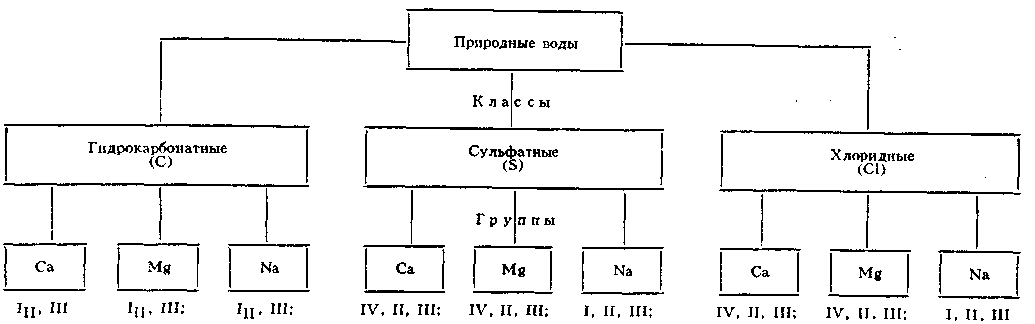 Об’єкти дослідження
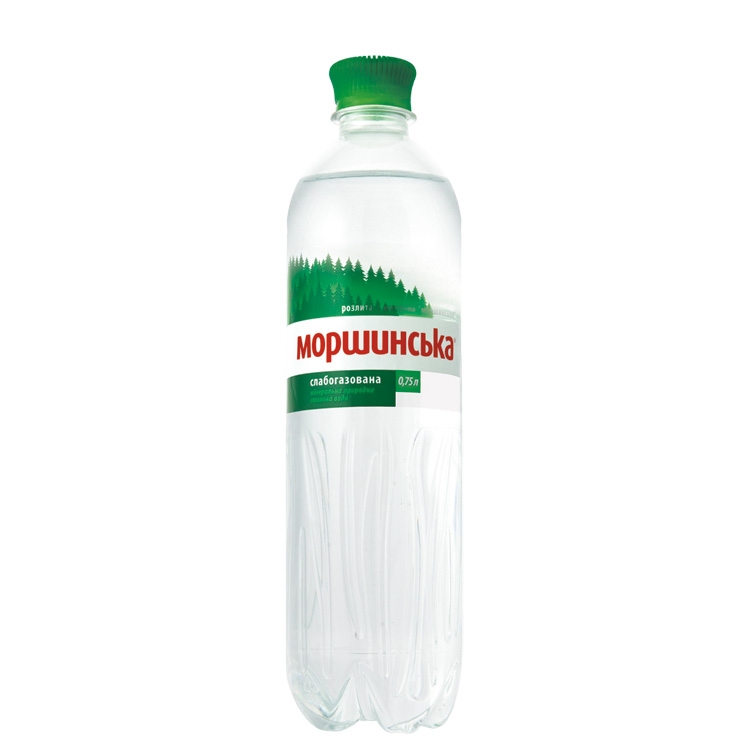 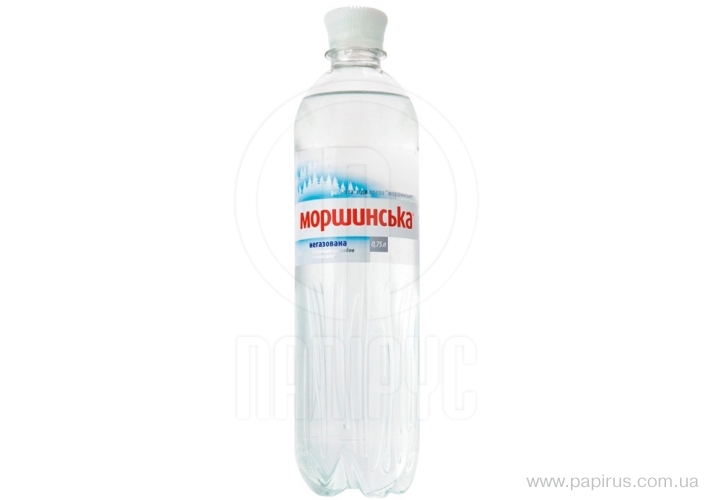 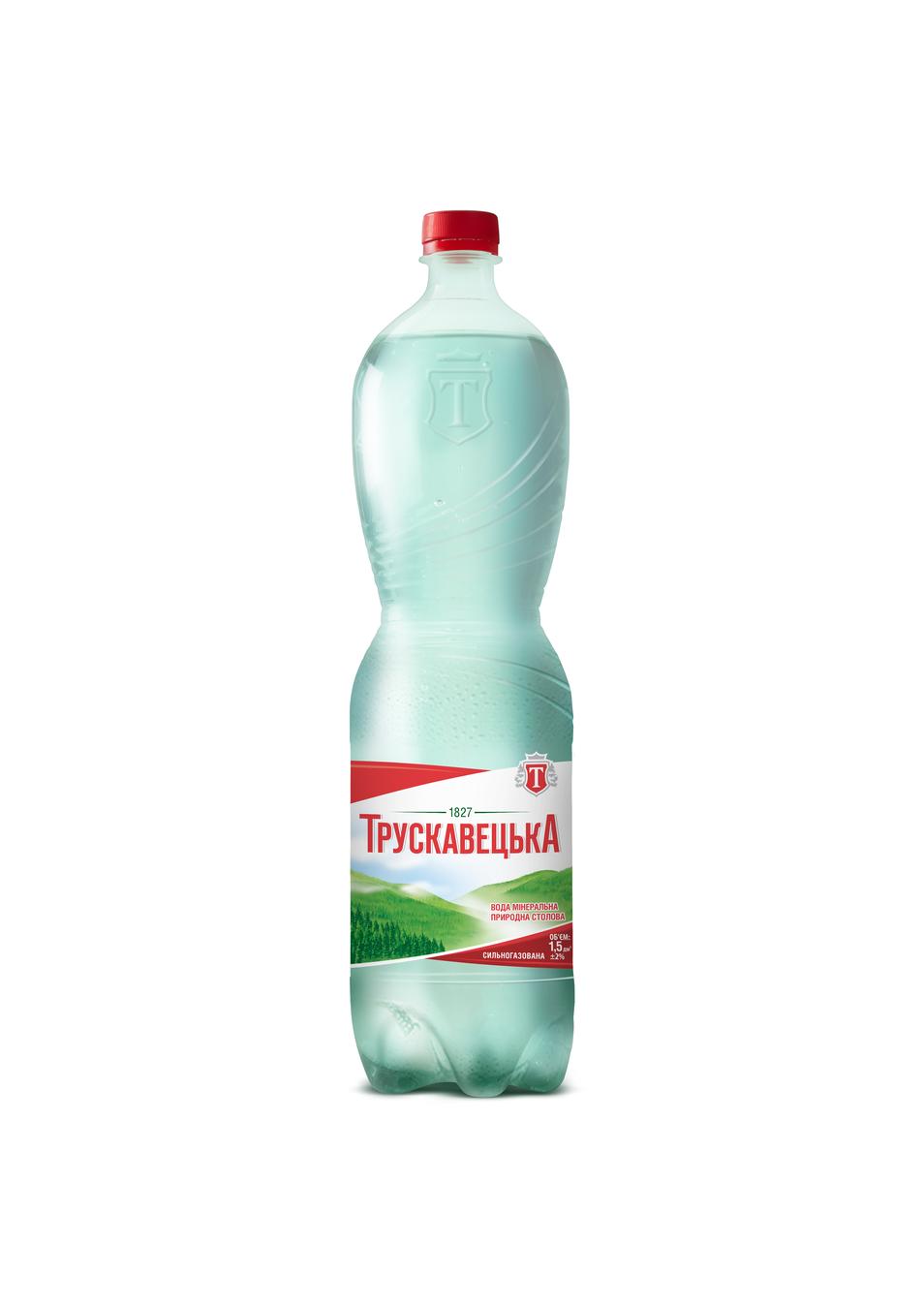 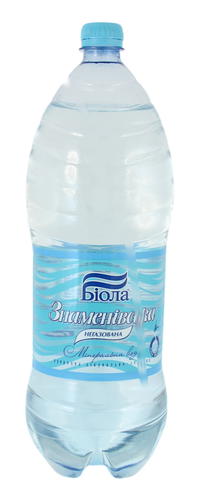 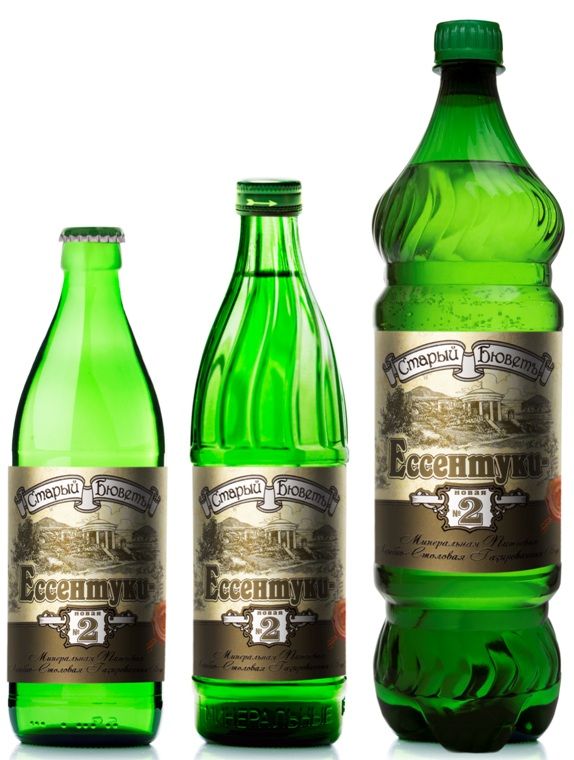 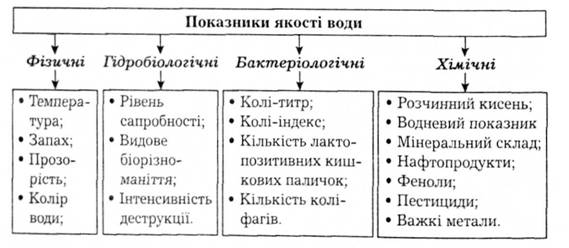 Контроль якості води
За значенням прилади автоматизованого контролю якості води поділяються:
- переносні (які використовуються в польових умовах і  лабораторіях);
- стаціонарні (які широко використовуються в системах автоматизованого спостереження і контролю забруднення).
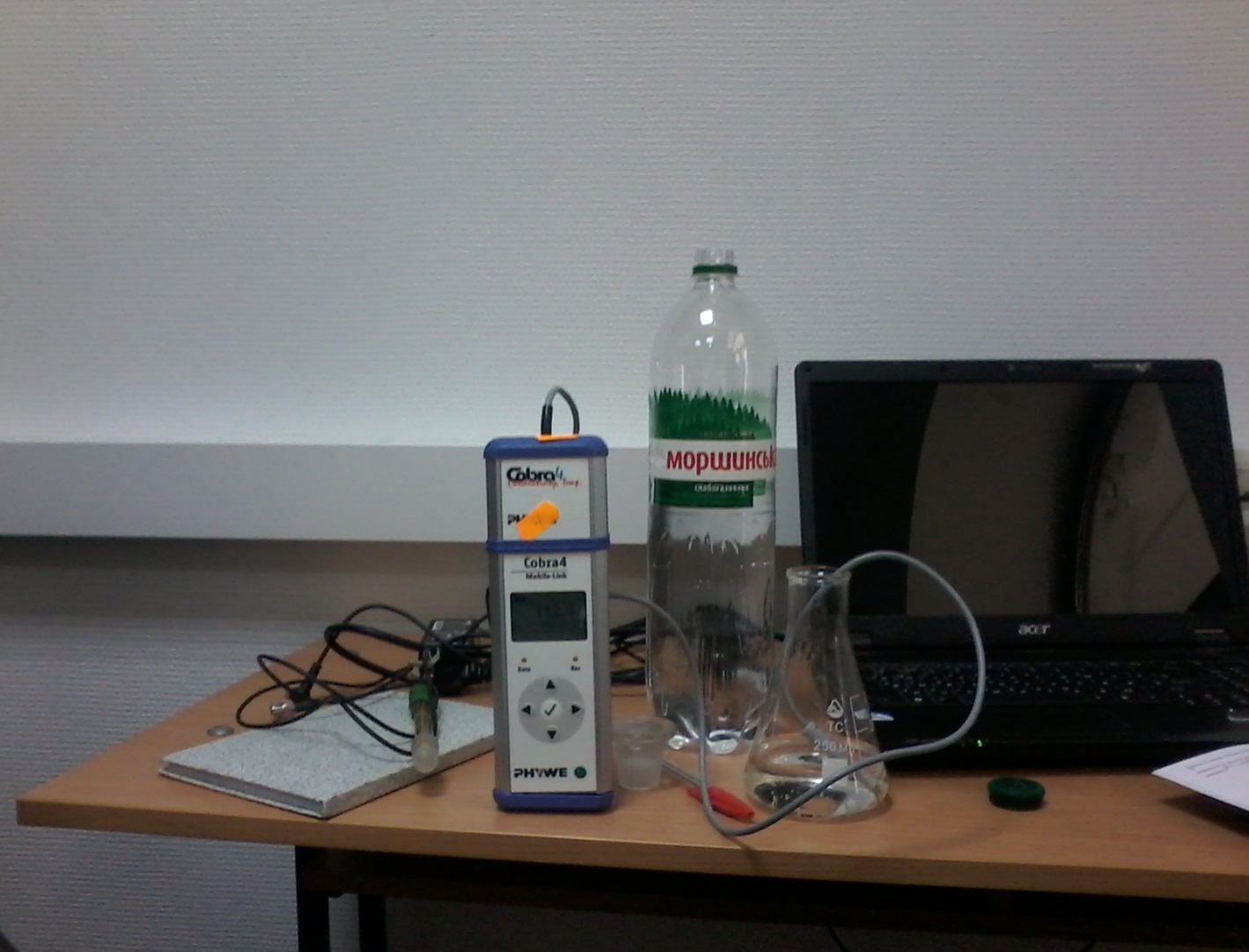 Вимірювання показника рН за допомогою прибору phywe cobra 4 mobile link
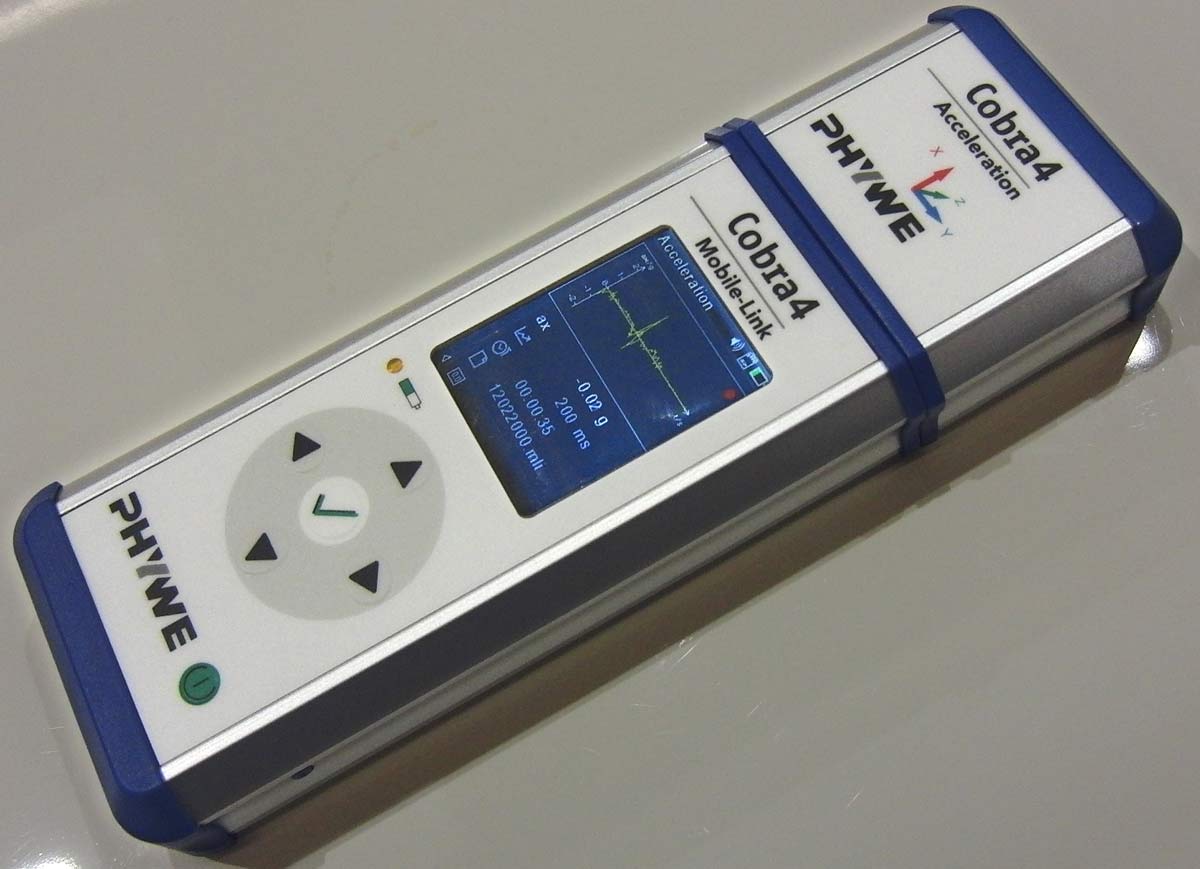 Показник твердості води визначався титриметричним аналізом
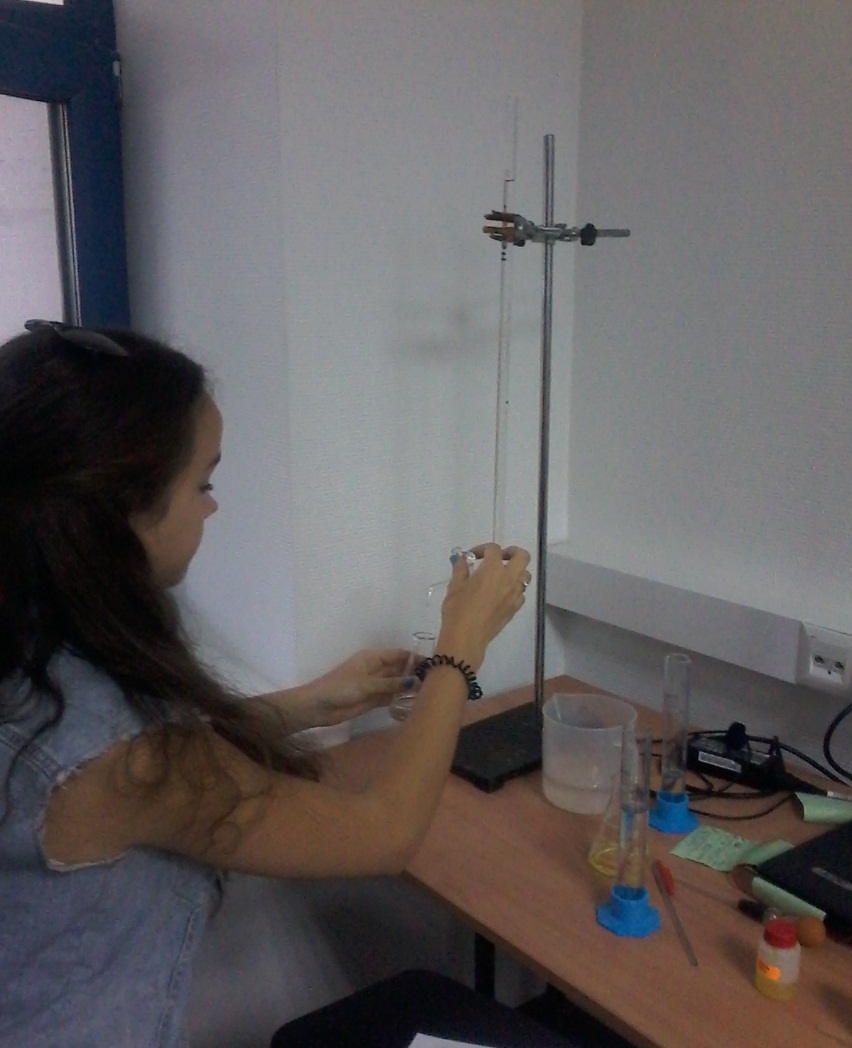 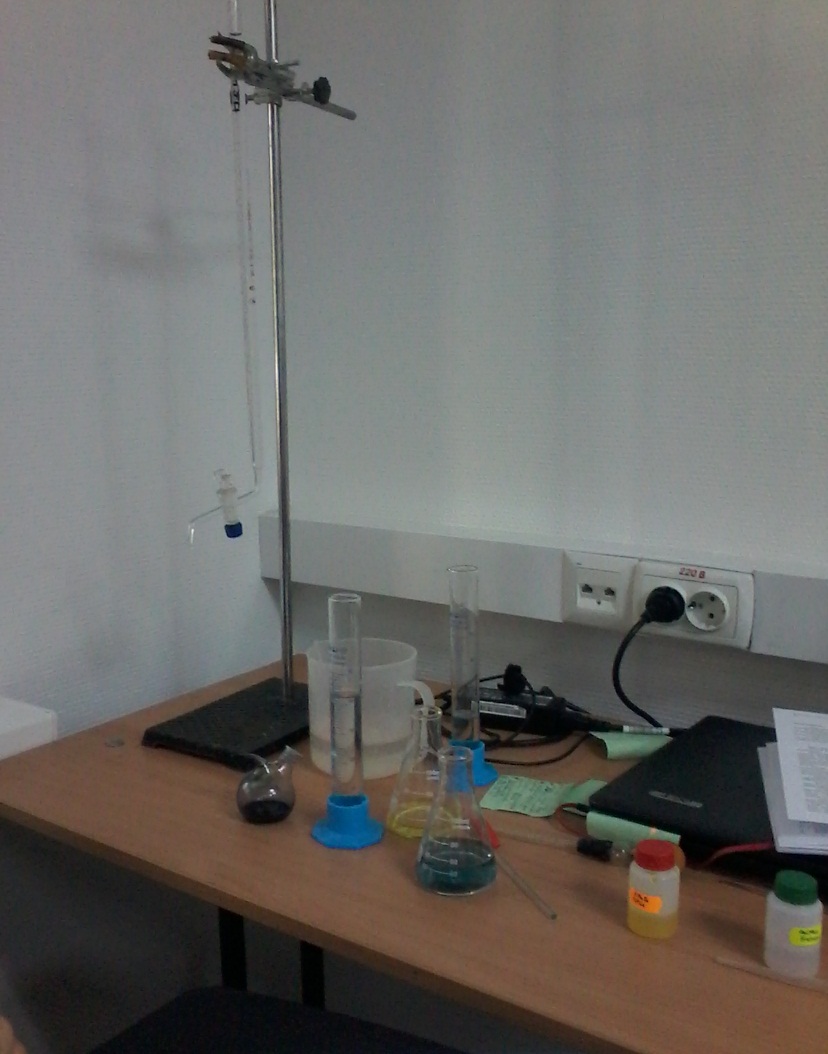 ,,
Наявність нікелю і нітратів досліджувалась фотометричним напівкількісним аналізом з використанням порівняльної шкали
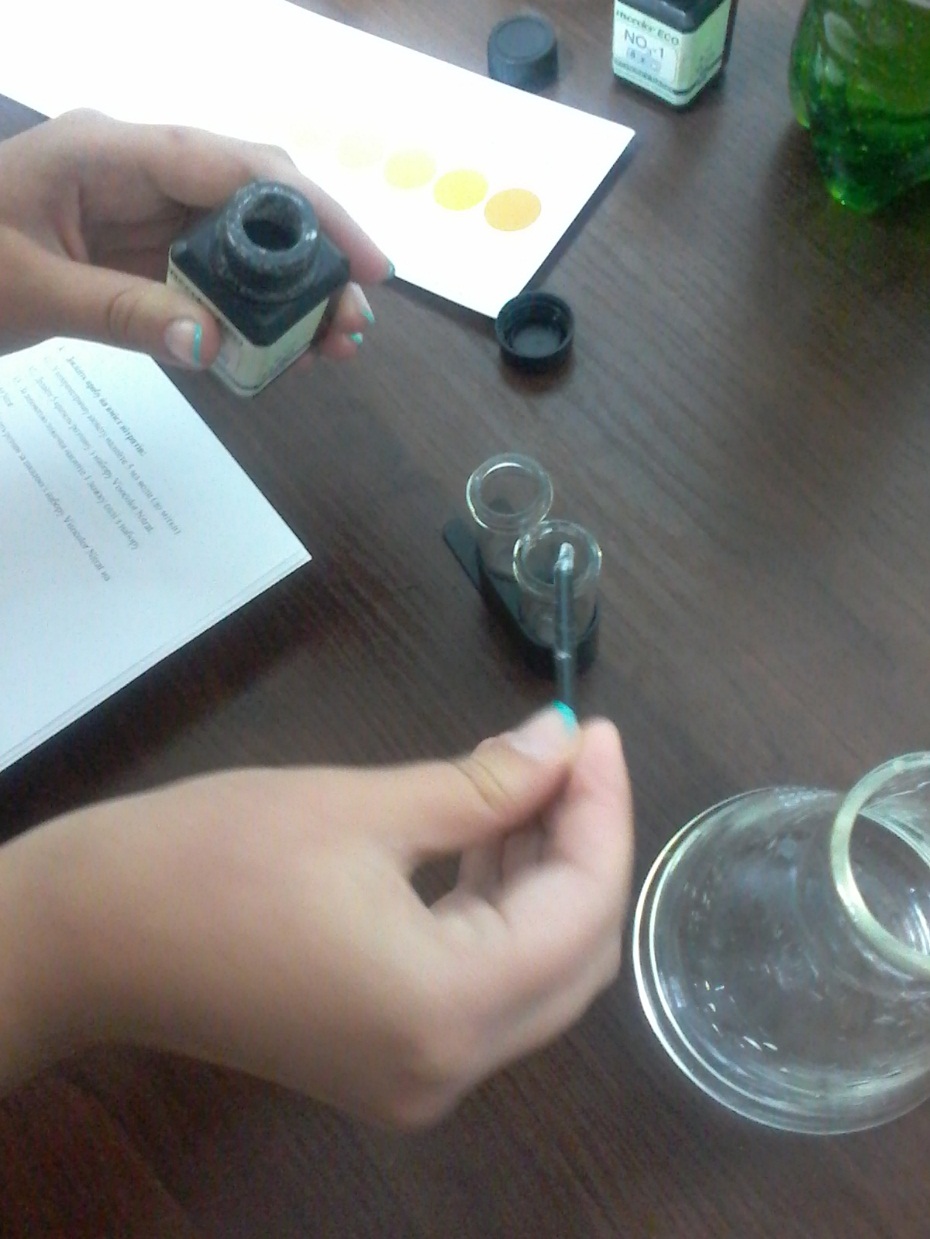 Порівняння змісту етикеток з результатами досліджень
Норма: не вище 350 мг/л
Норма: 500 мг/л
Норма:  45 мг/л
Рекомендації
Вода «Ессентуки» лікувальна газована підходить для людей з хронічними гастритами, з нормальною та зниженою секреторною функцією шлунку; з хворобами кишечника, печінки, жовчного міхура і жовчовивідних шляхів, підшлункової залози, хворобами обміну речовин.
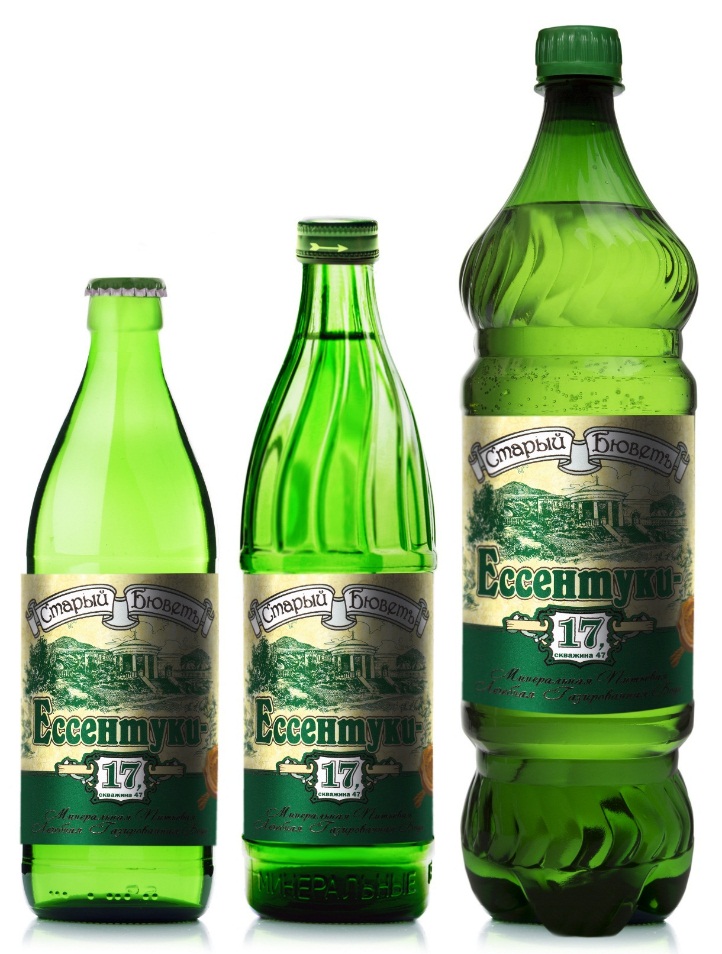 Рекомендації
«Знаменівська» негазована підходить для людей з хронічним неатрофічним гастритом, з підвищенною кислоутворювальною функцією шлунку, з виразковою хворобою дванадцятипалої кишки або шлунку, з хронічними захворюваннями жовчного міхура та печінки.
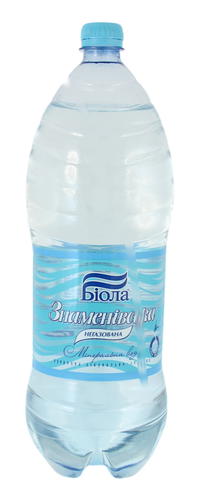 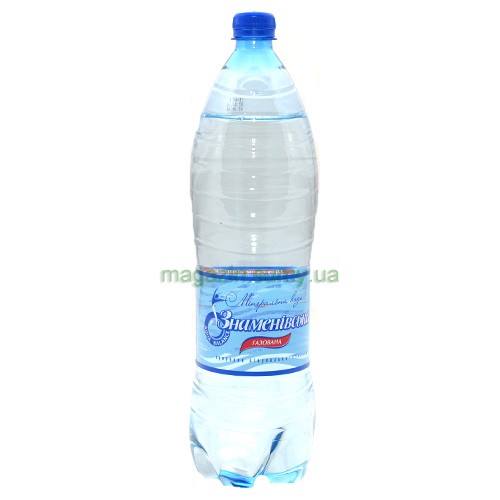 Рекомендації
«Моршинська» негазована та середньогазована, а також «Трускавецька» сильногазована придатні для щоденного вживання.
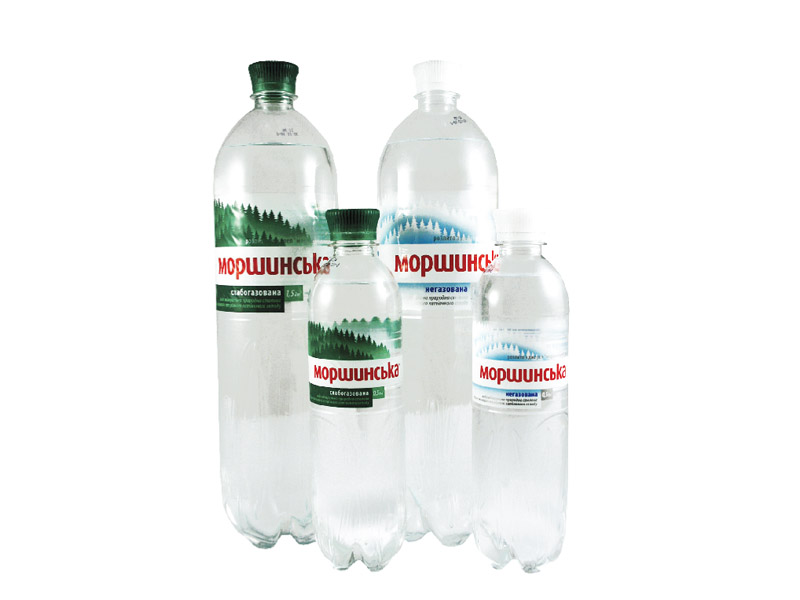 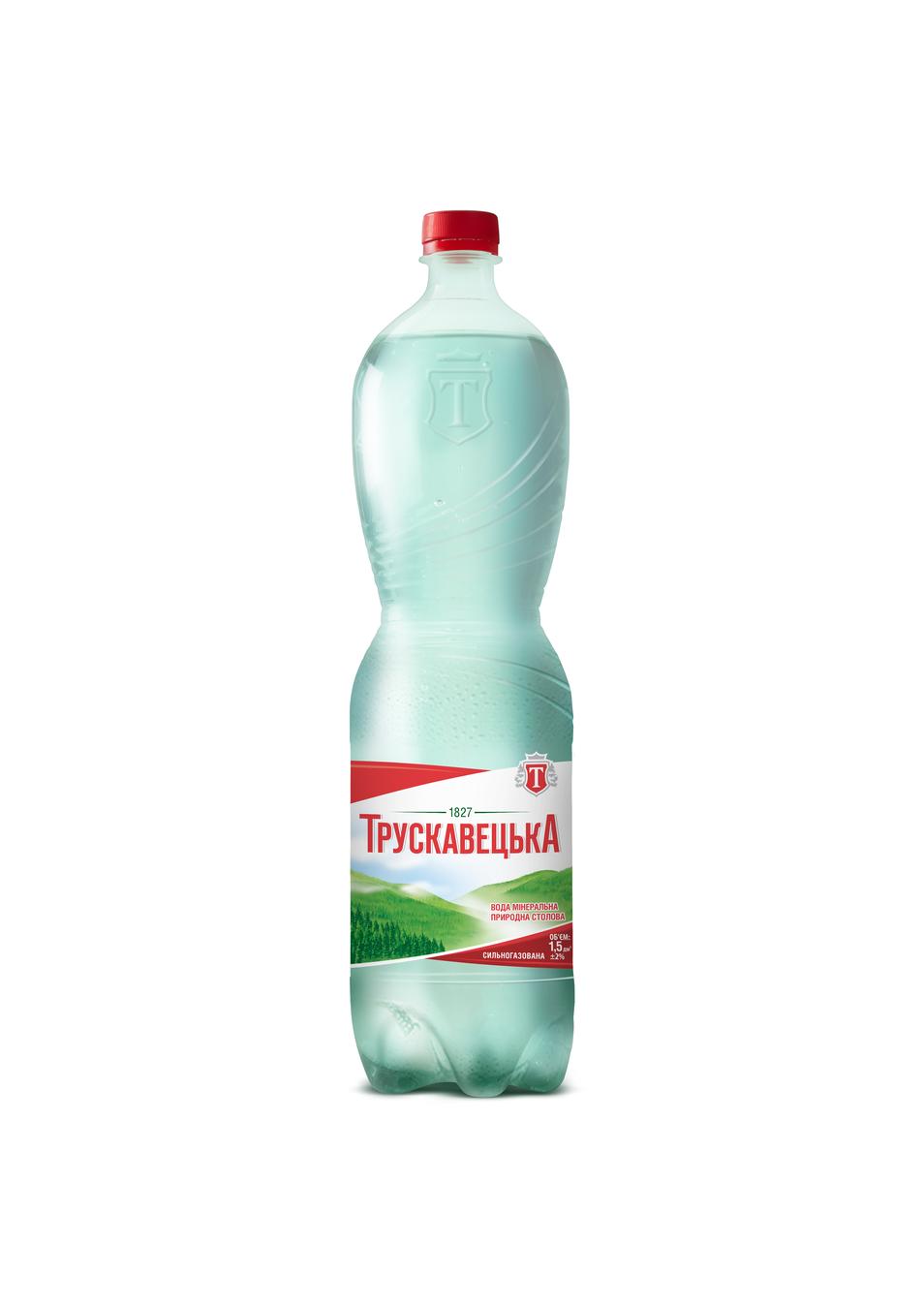 Висновки
розглануто  властивості мінеральних вод, які визначають індивідуальність вживання води;
визначено методи контролю за індивідуальними параметрами; 
досліджено відповідність показників, вказанних виробником;
розроблено рекомендації щодо вживання різних видів мінеральних вод:
«Ессентуки» та «Знаменівська» негазована підходять для людей з     хронічними гастритами, захворюваннями шлунку, печінки та жовчного міхура.
Негазована та середньогазована «Моршинська»  і сильногазована «Трускавецька» придатні для щоденного вживання.
ДЯКУЄМО ЗА УВАГУ
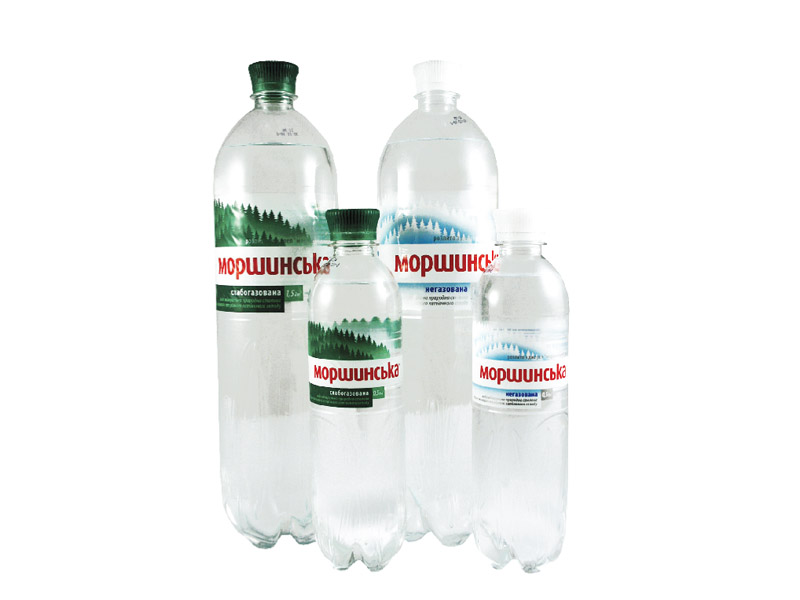 «Моршинська»-мінеральна столова вода, яка добувається з Моршинського джерела
Мінеральна вода «Трускавецька» видобувається із свердловин ландшафтного заповідника відомого курорту Трускавець, відкритого ще у 1827 році.
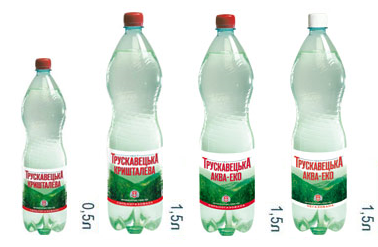 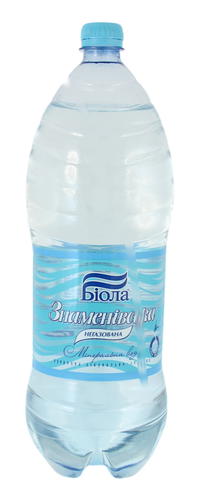 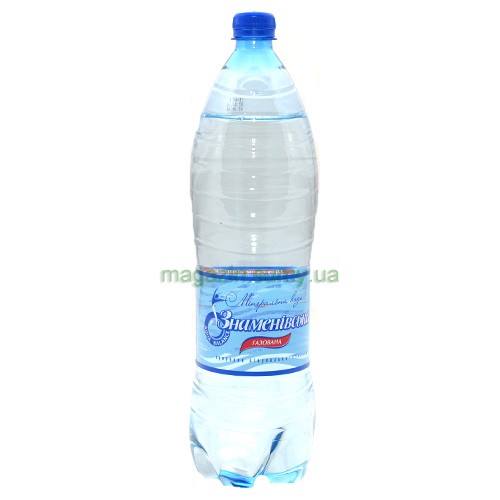 «Знаменівська»-мінеральна вода від компанії «Ерлан», яка штучно збагачується CO2
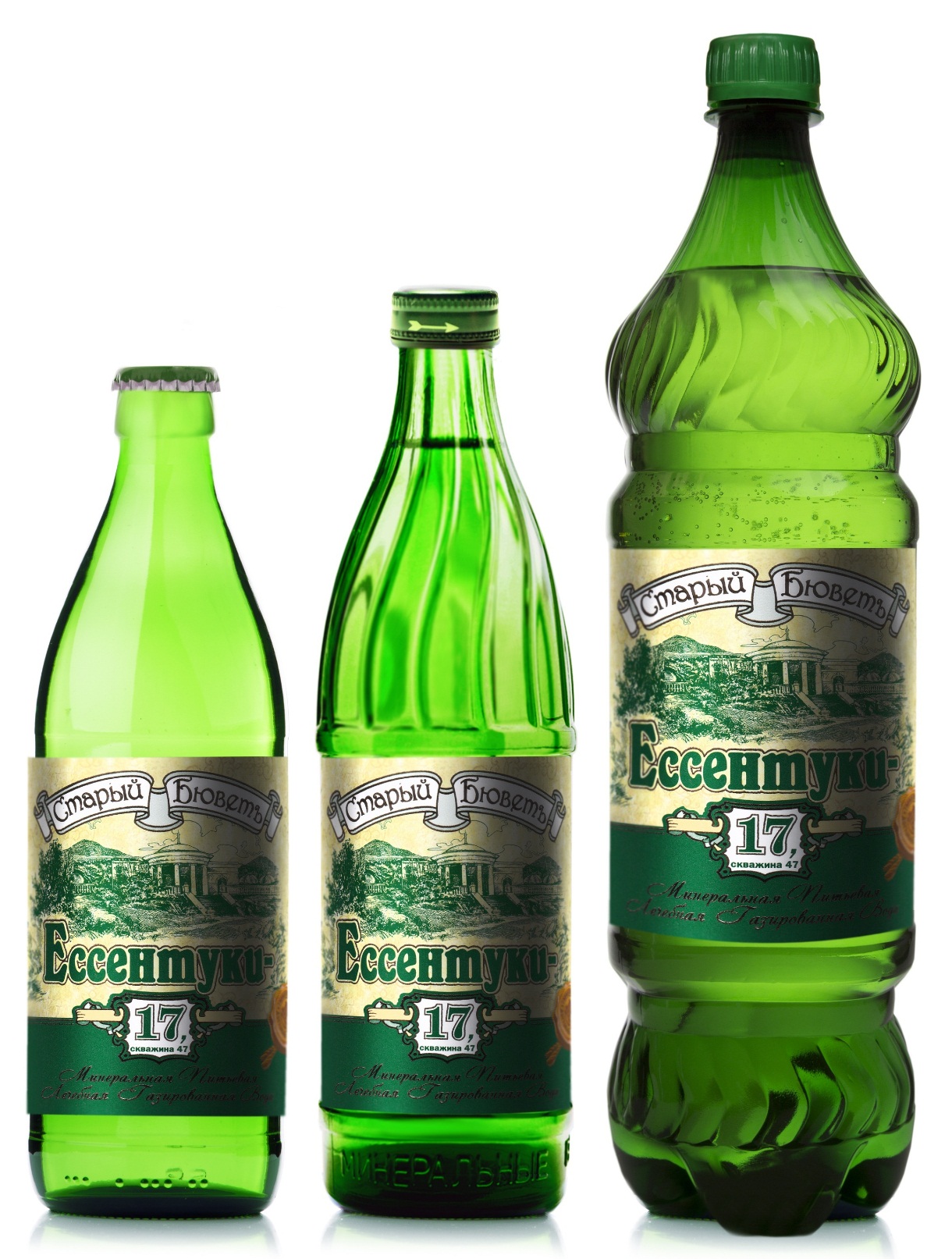 «Ессентуки» - мінеральні води, що спеціалізуються на лікуванні захворювань